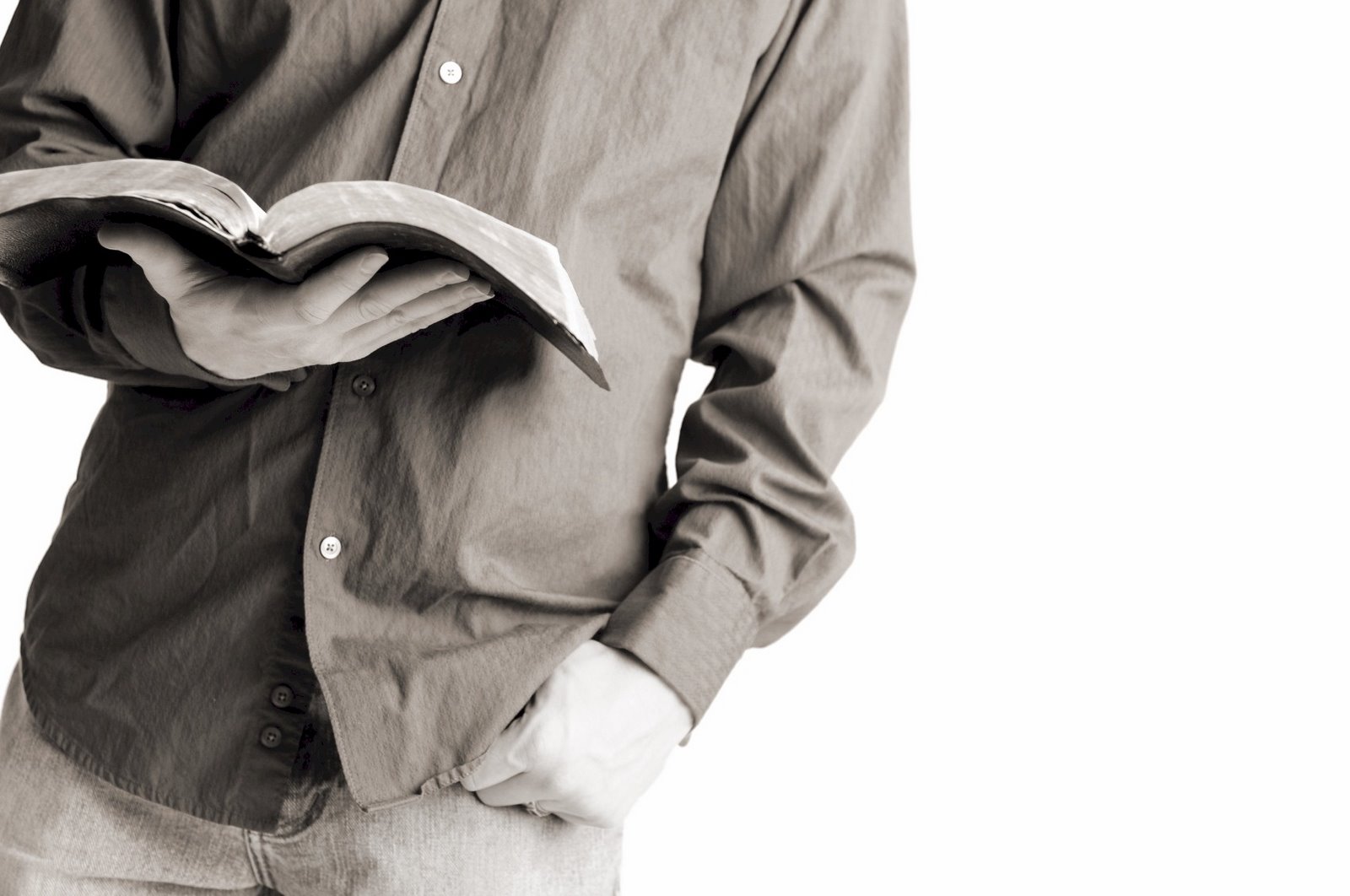 Bible Reading
Challenge, 2017
Week #10
The Rich Man and Lazarus(Luke 16:19-31)
Jackson Heights Bible Reading Challenge    Week #10
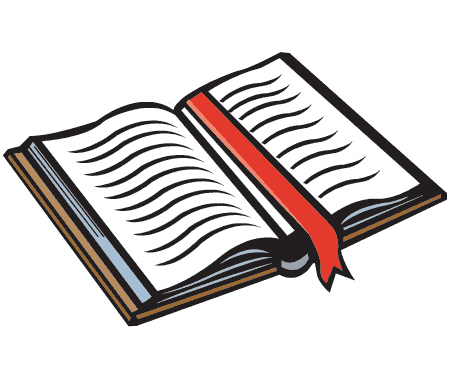 The Rich Man and Lazarus
What can we learn?
Greed will cost you your soul!

Several lessons about the afterlife.
Experiencing it is inevitable.

We retain our identities.

The righteous and wicked are separated.

Our eternal fates are sealed.
Jackson Heights Bible Reading Challenge    Week #10
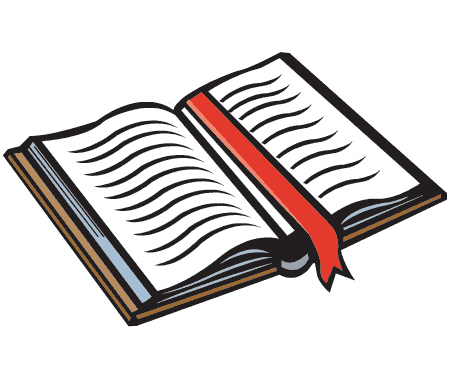 The Rich Man and Lazarus
What can we learn?
Greed will cost you your soul!

Several lessons about the afterlife.
Key points of application: 

Everyone is not saved!

Hell is real!

It matters how we live!
Jackson Heights Bible Reading Challenge    Week #10
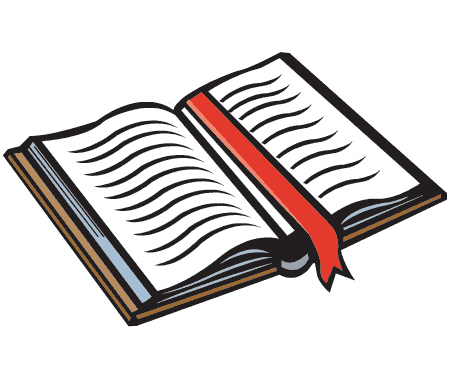 The Rich Man and Lazarus
What can we learn?
Greed will cost you your soul!

Several lessons about the afterlife.

The Bible is enough!
All Scripture is inspired by God  and profitable for teaching, for reproof, for correction, for training in righteousness; 

so that the man of God may be adequate, equipped for every good work.

				- 2 Timothy 3:16-17
Jackson Heights Bible Reading Challenge    Week #10
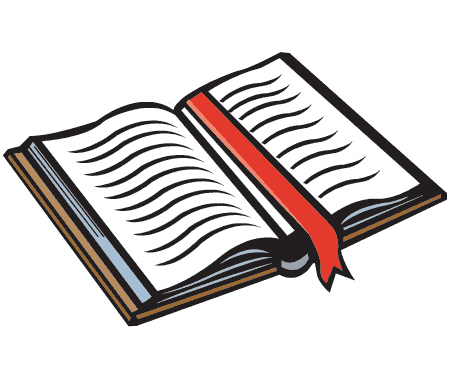